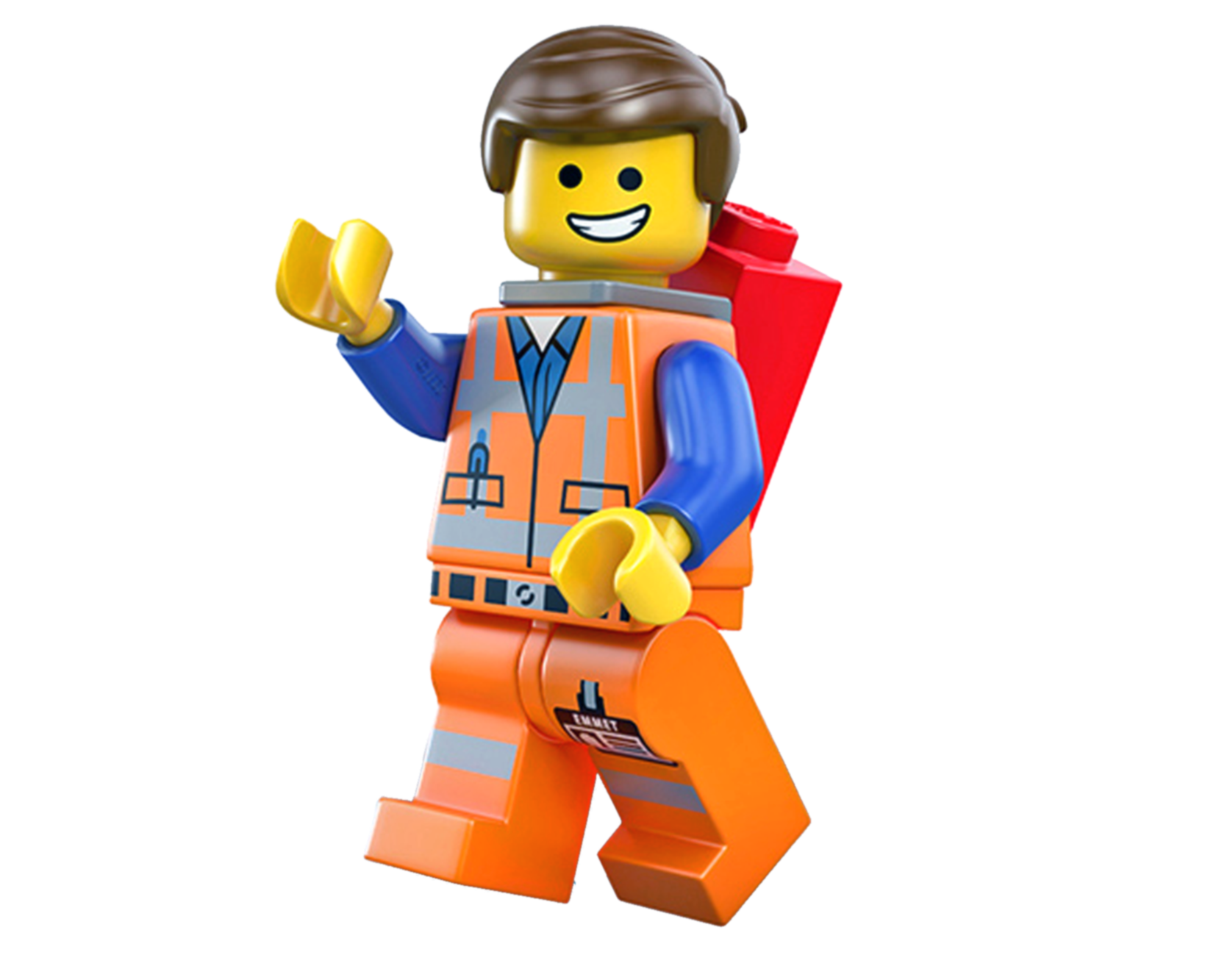 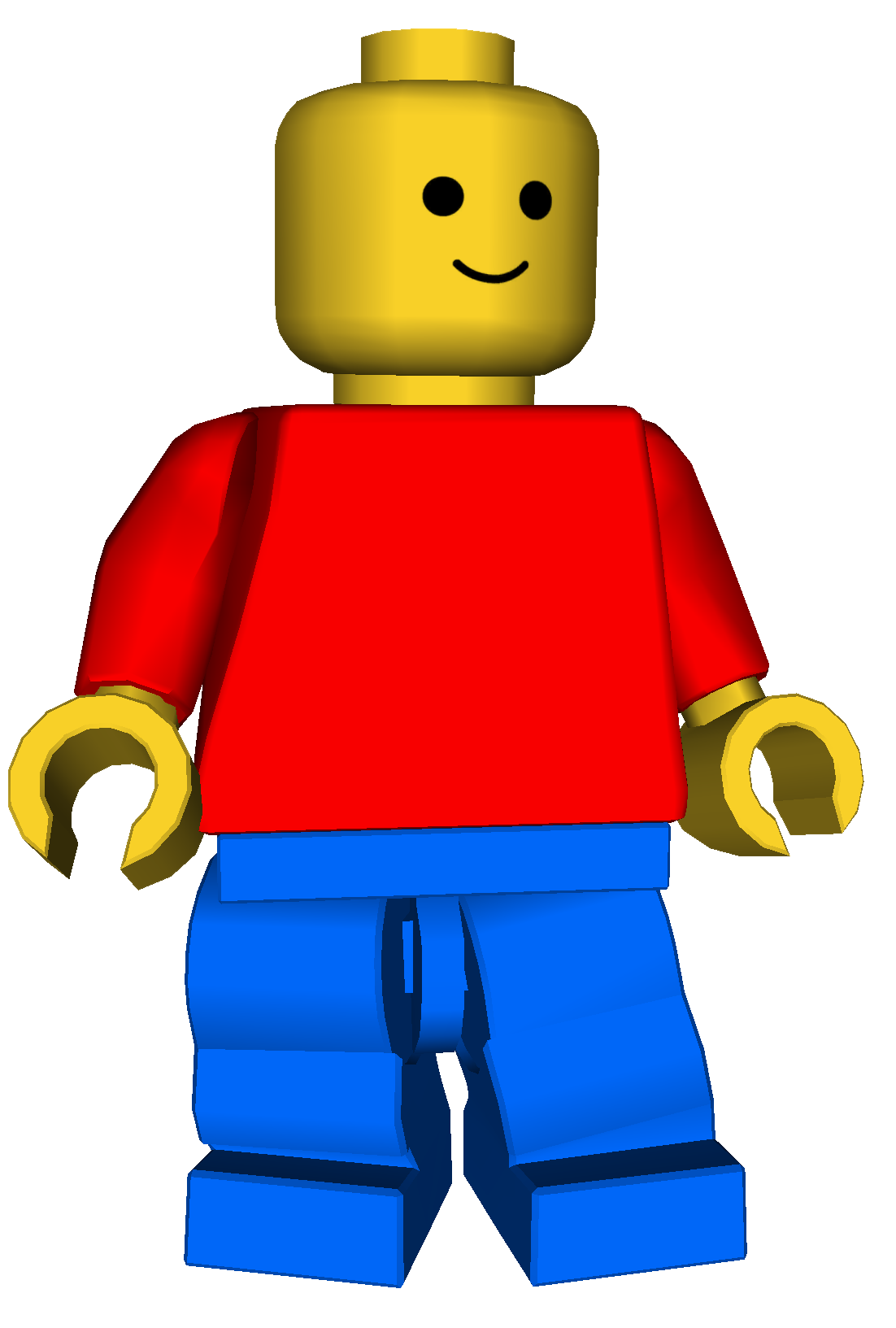 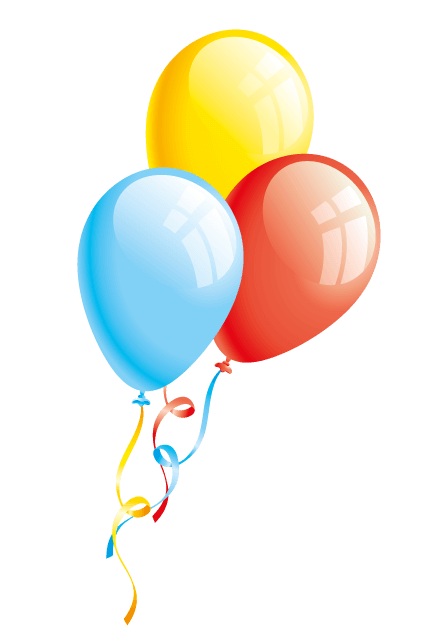 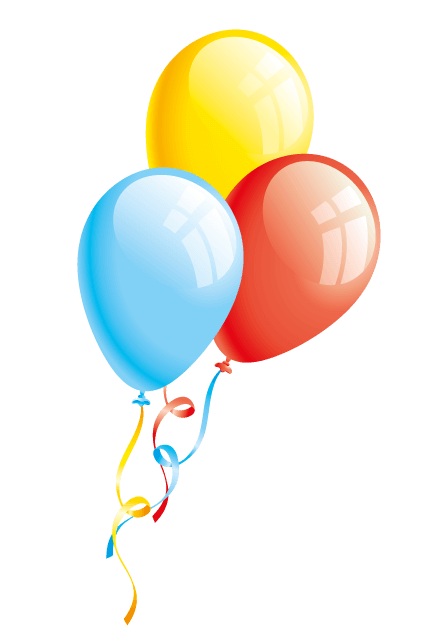 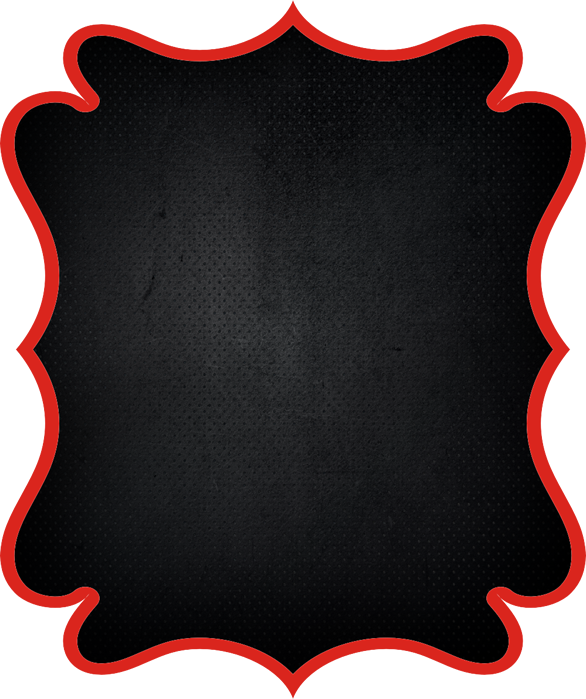 ¡FELIZ CUMPLEAÑOS!
ELMER
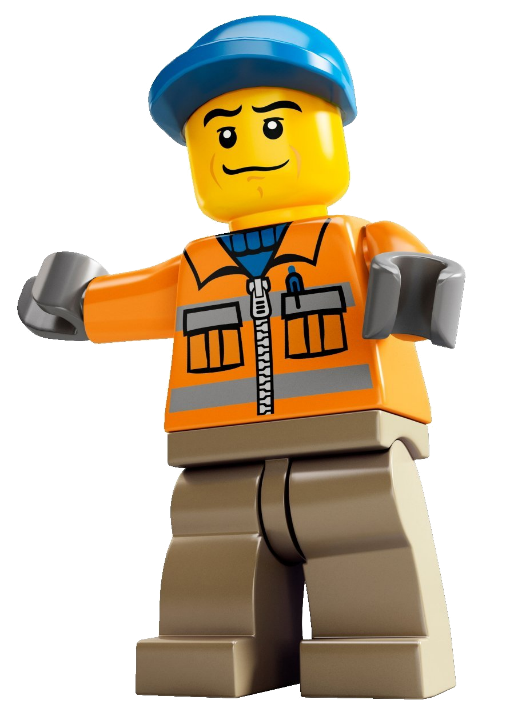 Ven a festejar conmigo
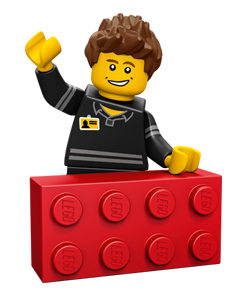 Mis 9 Añitos
Dia: Lunes 3 de Enero 
Hora: 3:00 pm 
Lugar: Calle Pinto #10
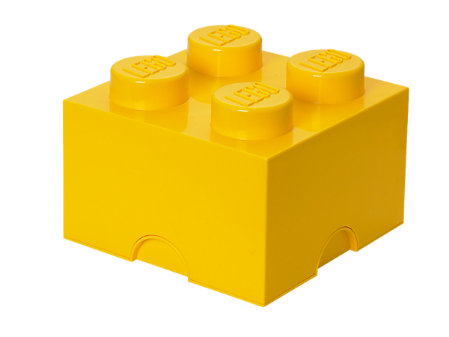 www.megaidea.net